Highlight des Monat Juli
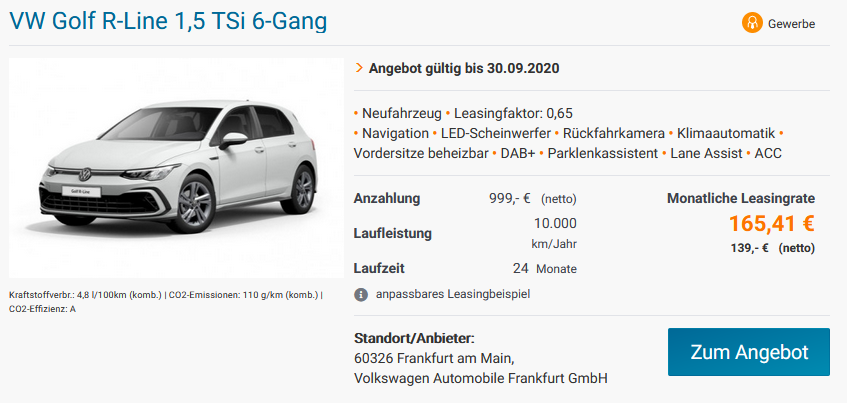 17.07.2020
Volkswagen Automobile Frankfurt
1
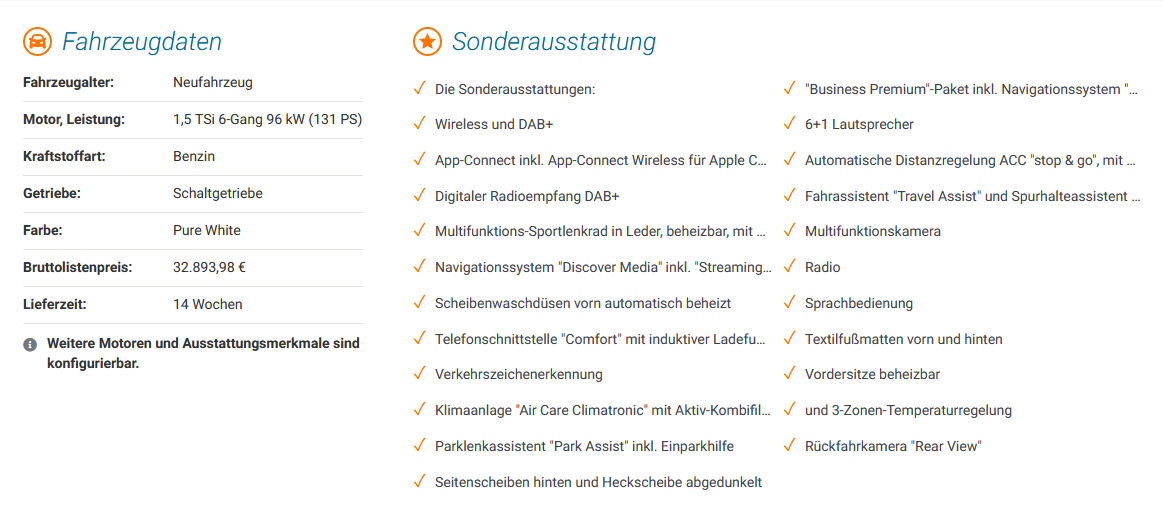 17.07.2020
Volkswagen Automobile Frankfurt
2
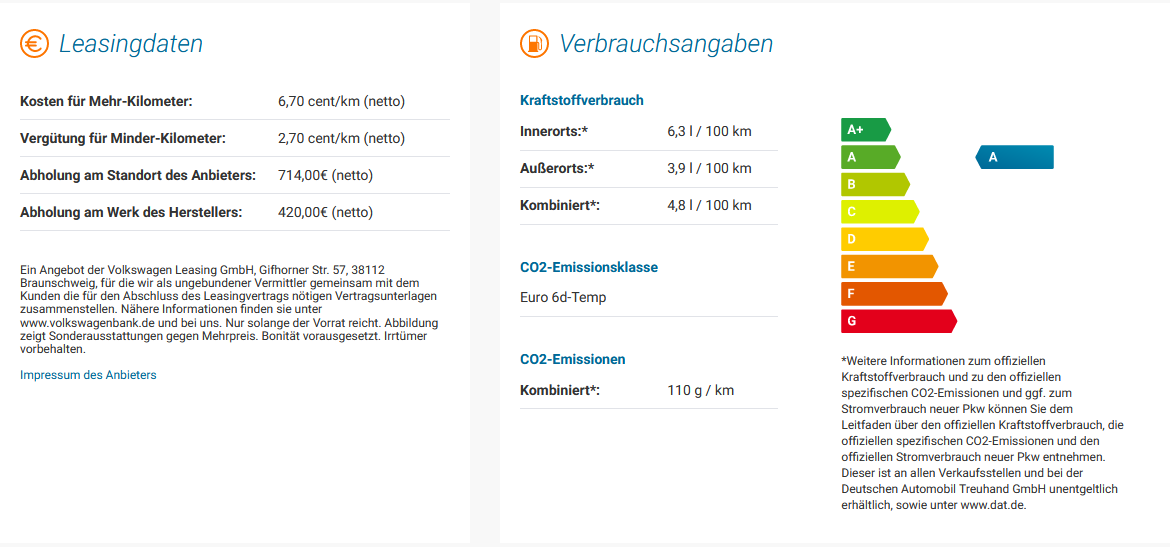 17.07.2020
Volkswagen Automobile Frankfurt
3
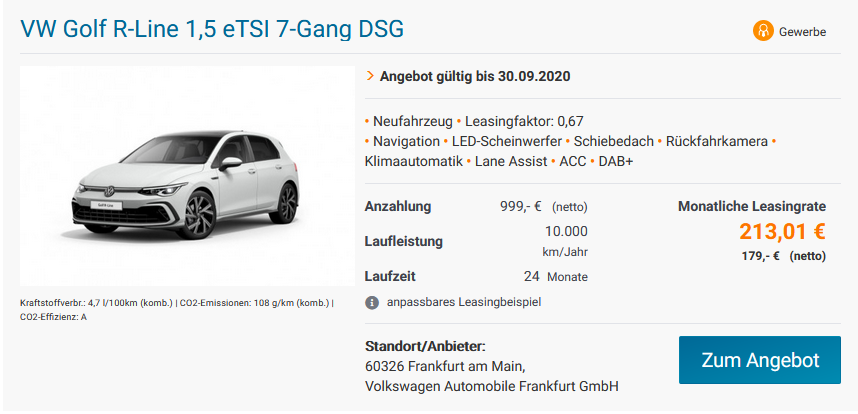 17.07.2020
Volkswagen Automobile Frankfurt
4
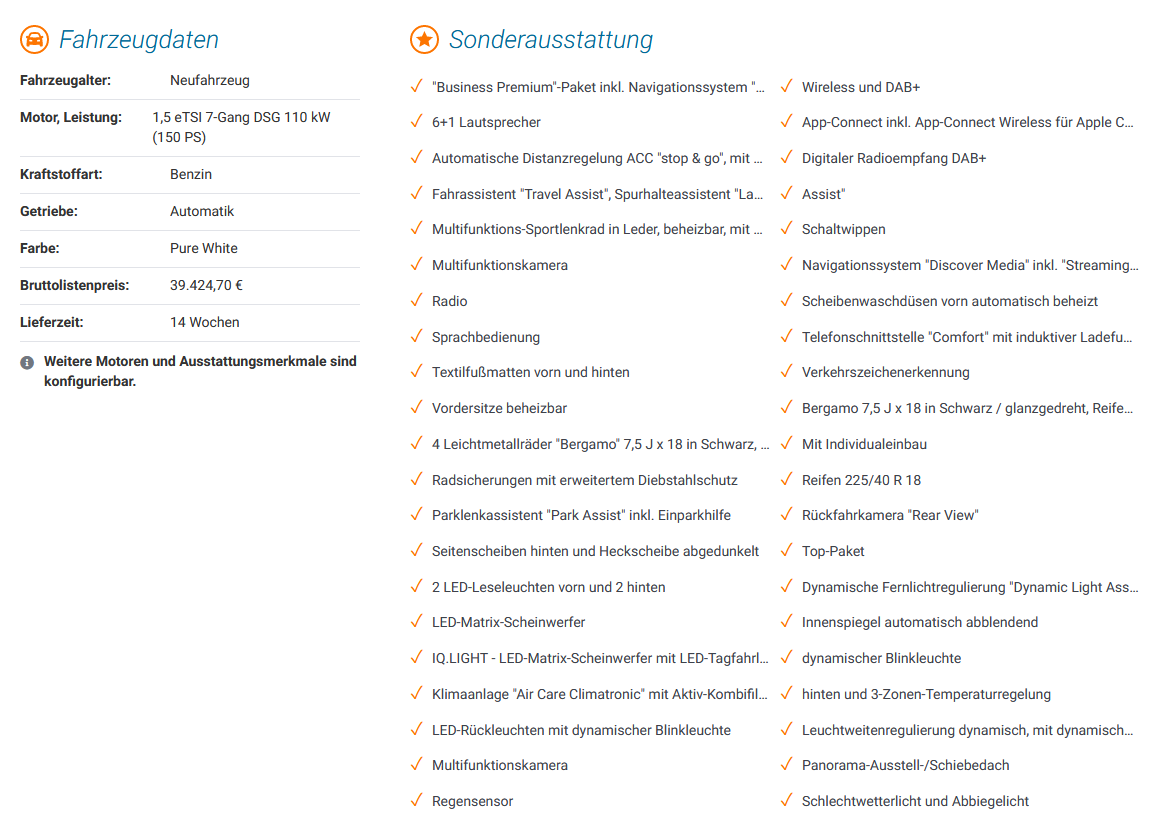 17.07.2020
Volkswagen Automobile Frankfurt
5
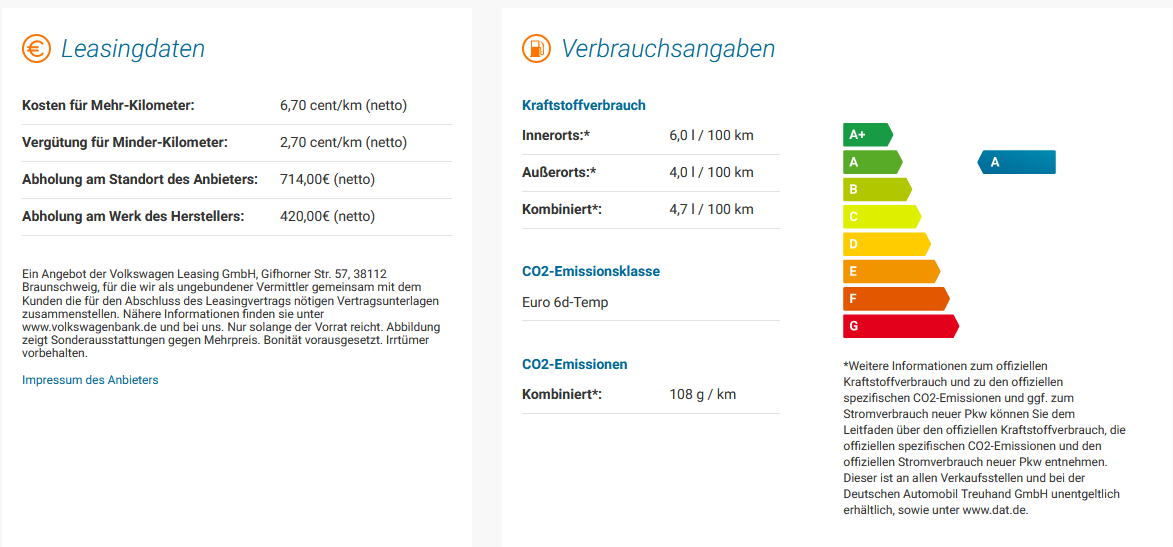 17.07.2020
Volkswagen Automobile Frankfurt
6
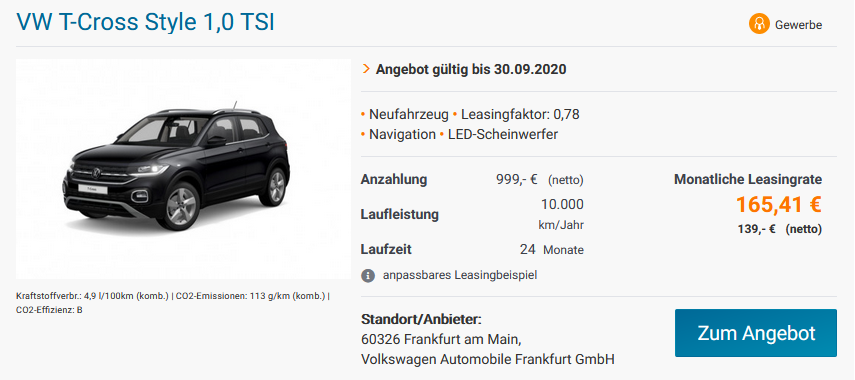 17.07.2020
Volkswagen Automobile Frankfurt
7
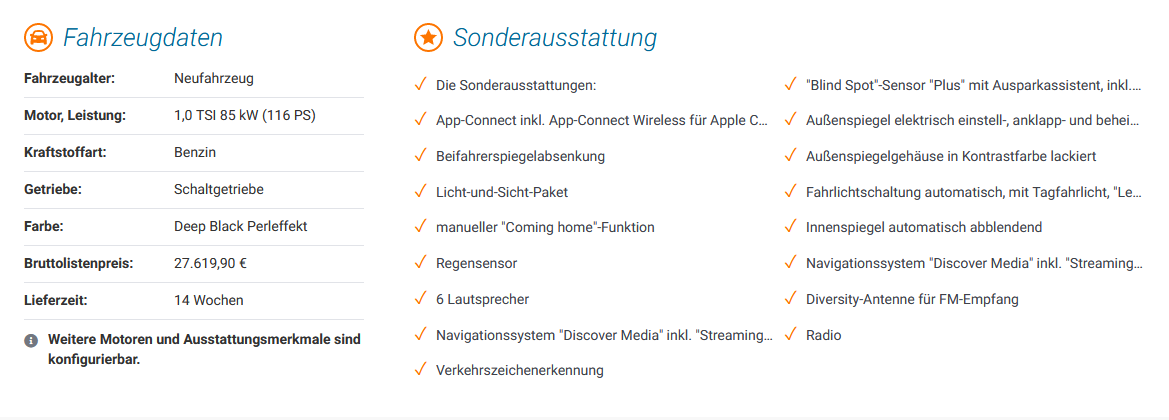 17.07.2020
Volkswagen Automobile Frankfurt
8
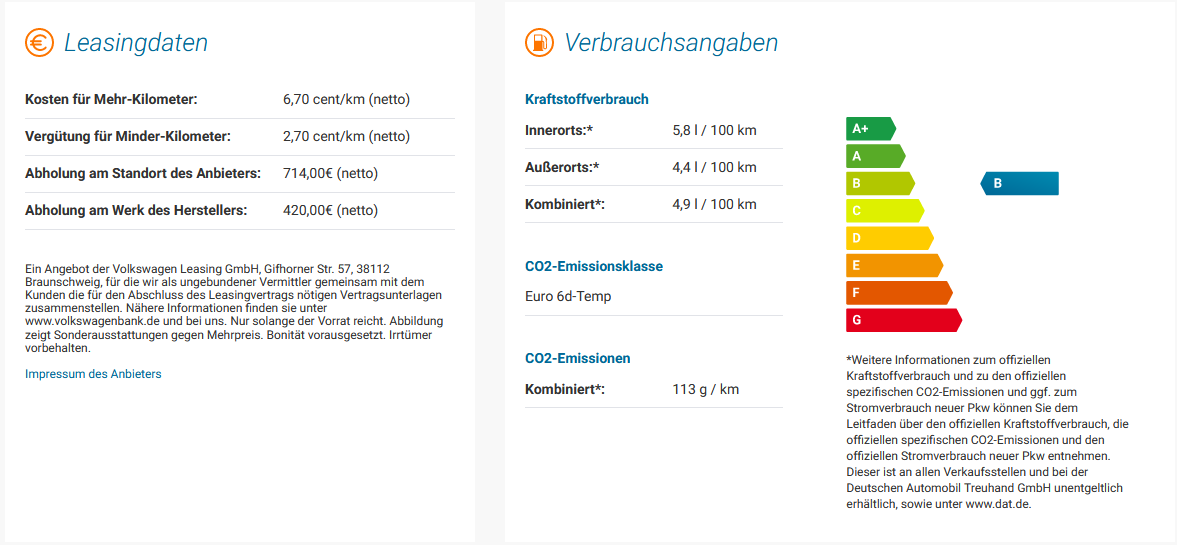 17.07.2020
Volkswagen Automobile Frankfurt
9
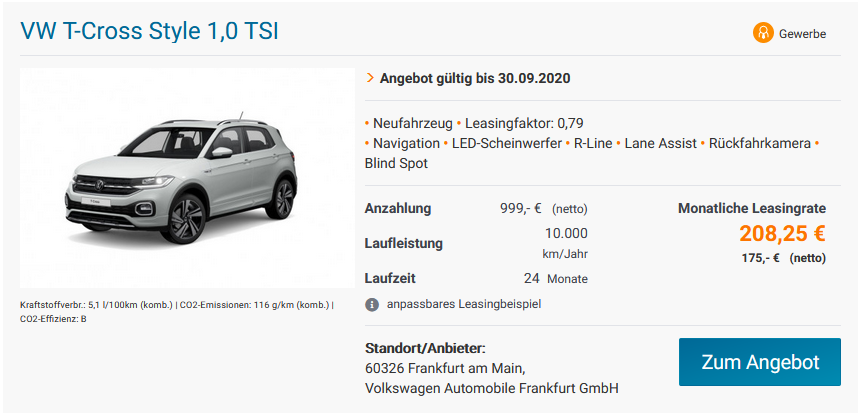 17.07.2020
Volkswagen Automobile Frankfurt
10
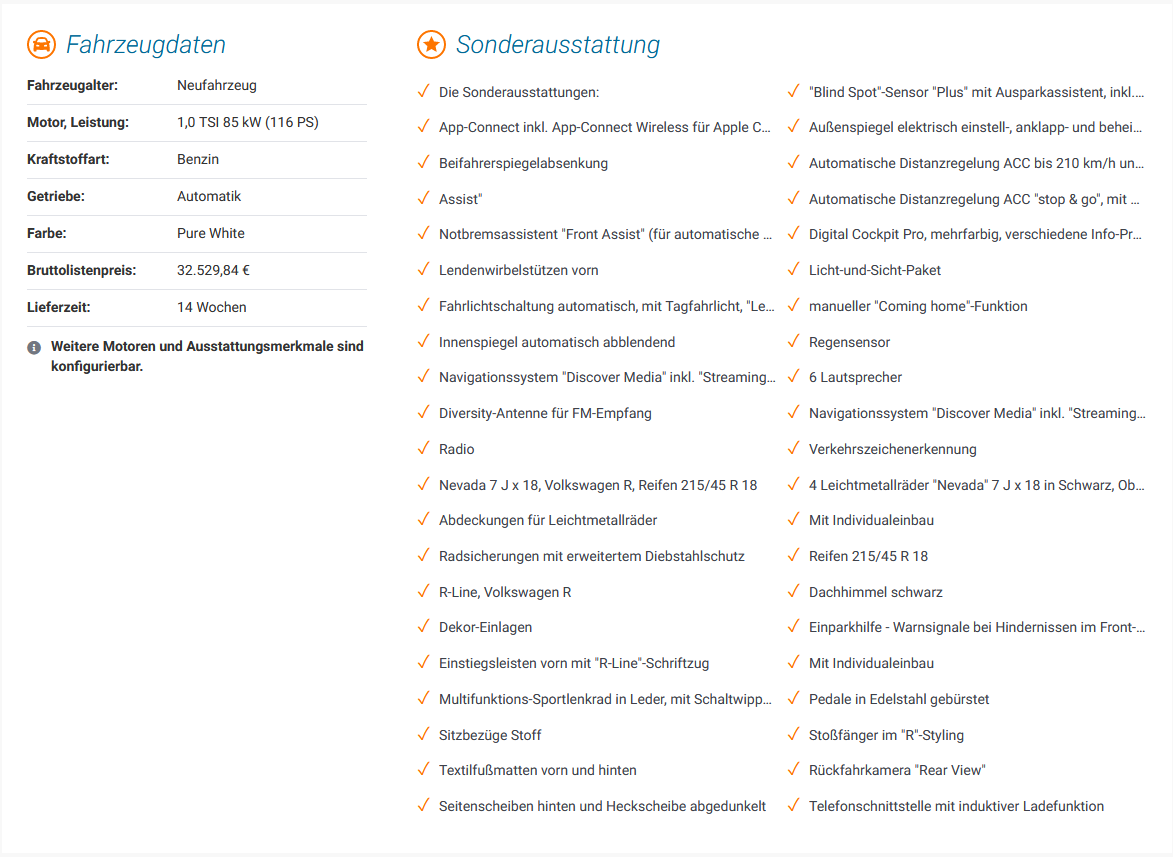 17.07.2020
Volkswagen Automobile Frankfurt
11
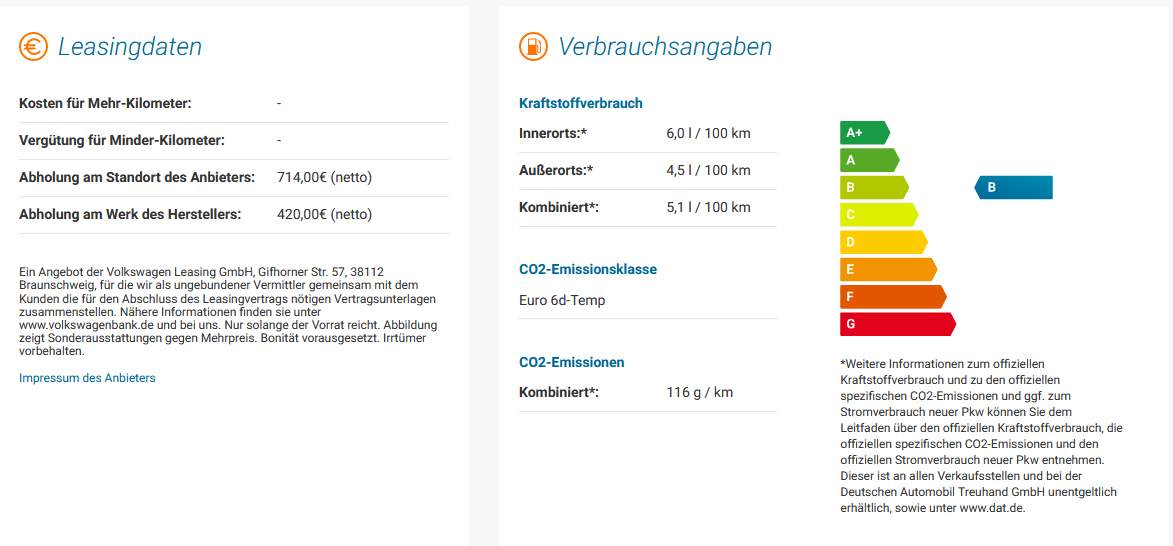 17.07.2020
Volkswagen Automobile Frankfurt
12
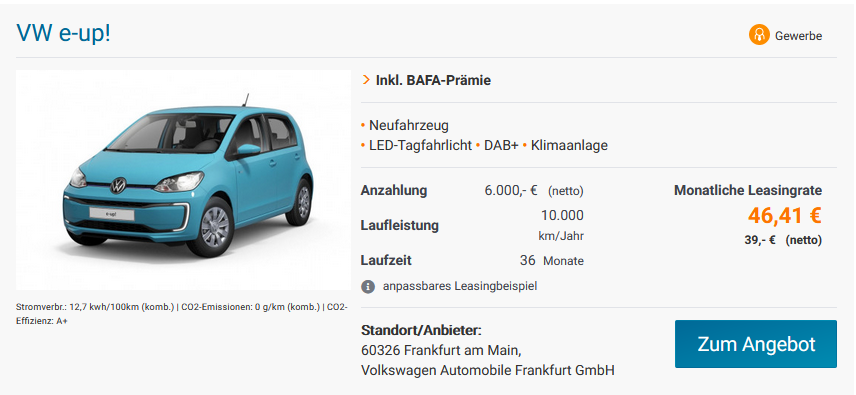 17.07.2020
Volkswagen Automobile Frankfurt
13
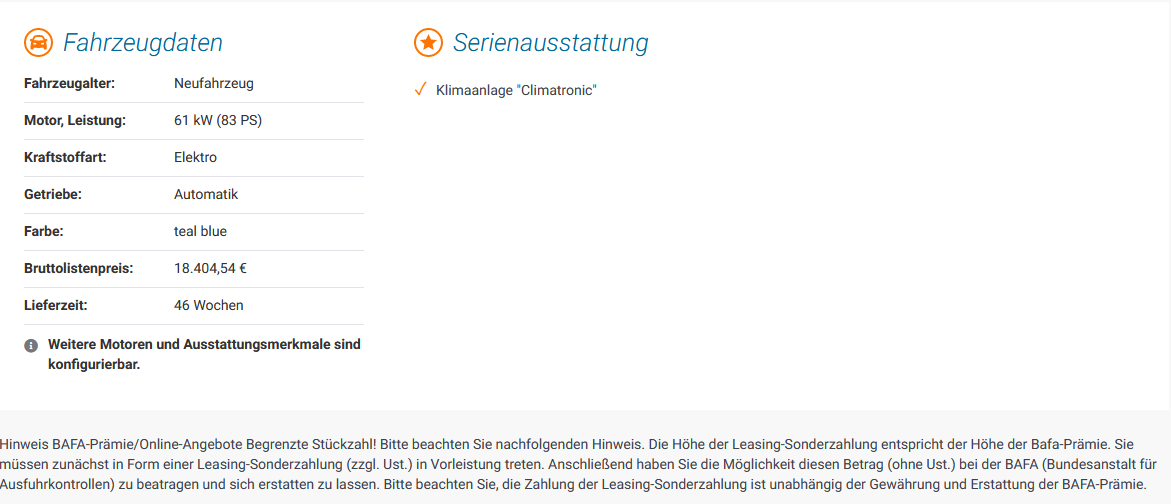 17.07.2020
Volkswagen Automobile Frankfurt
14
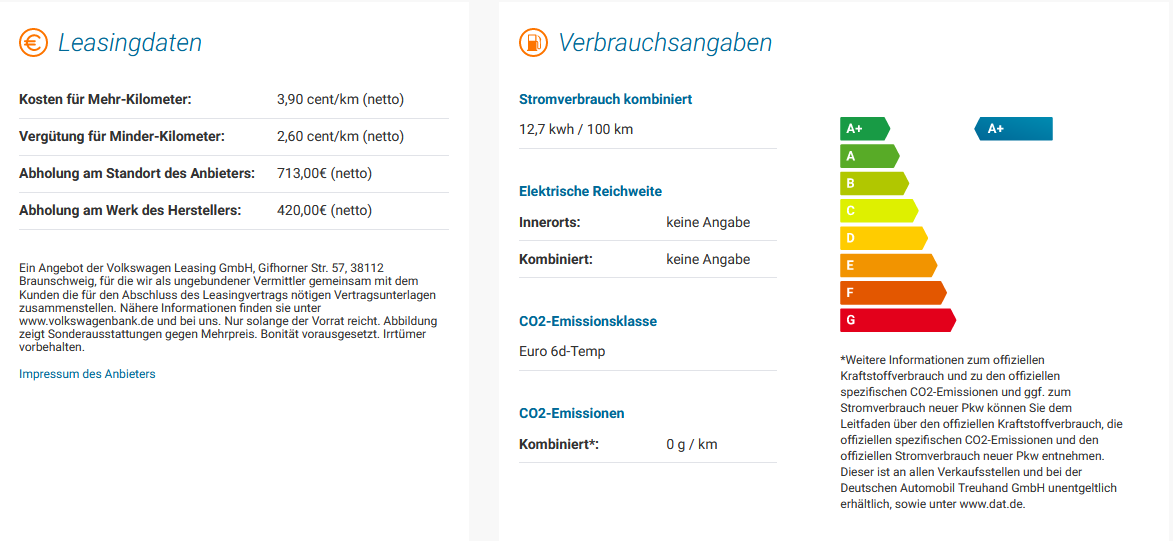 17.07.2020
Volkswagen Automobile Frankfurt
15
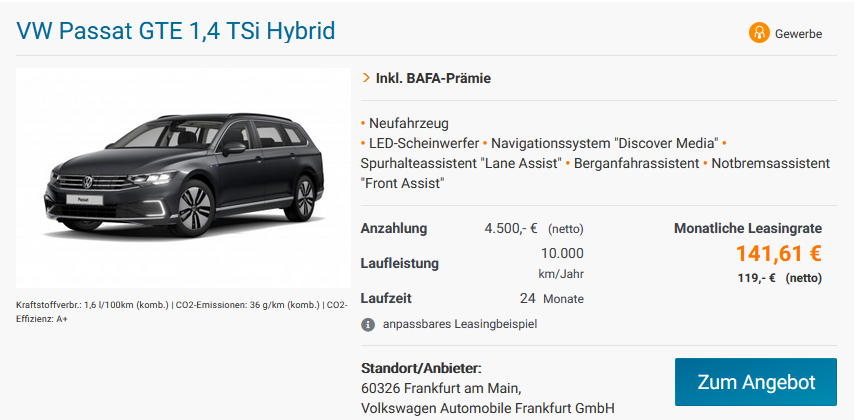 17.07.2020
Volkswagen Automobile Frankfurt
16
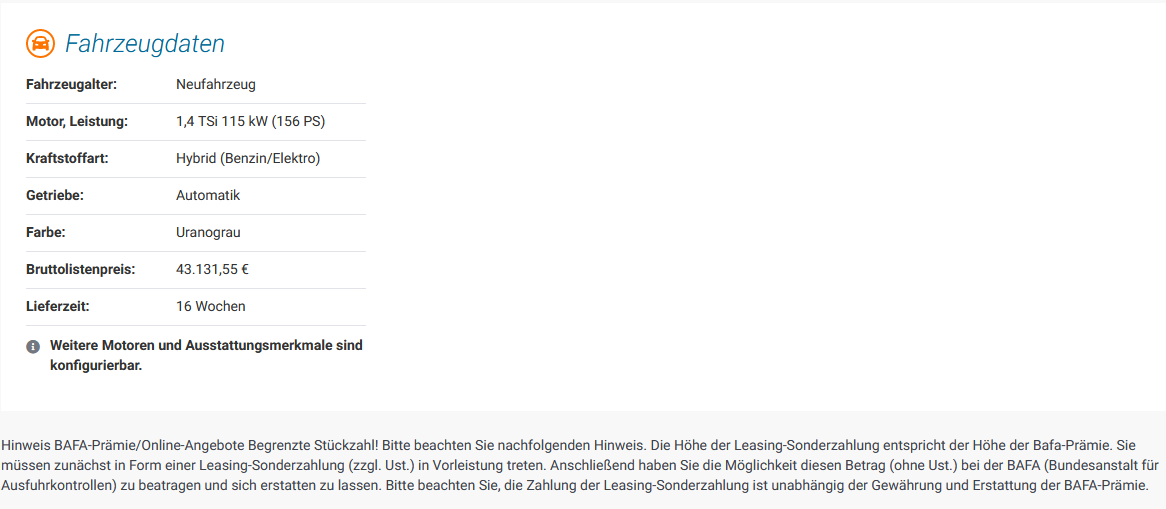 17.07.2020
Volkswagen Automobile Frankfurt
17
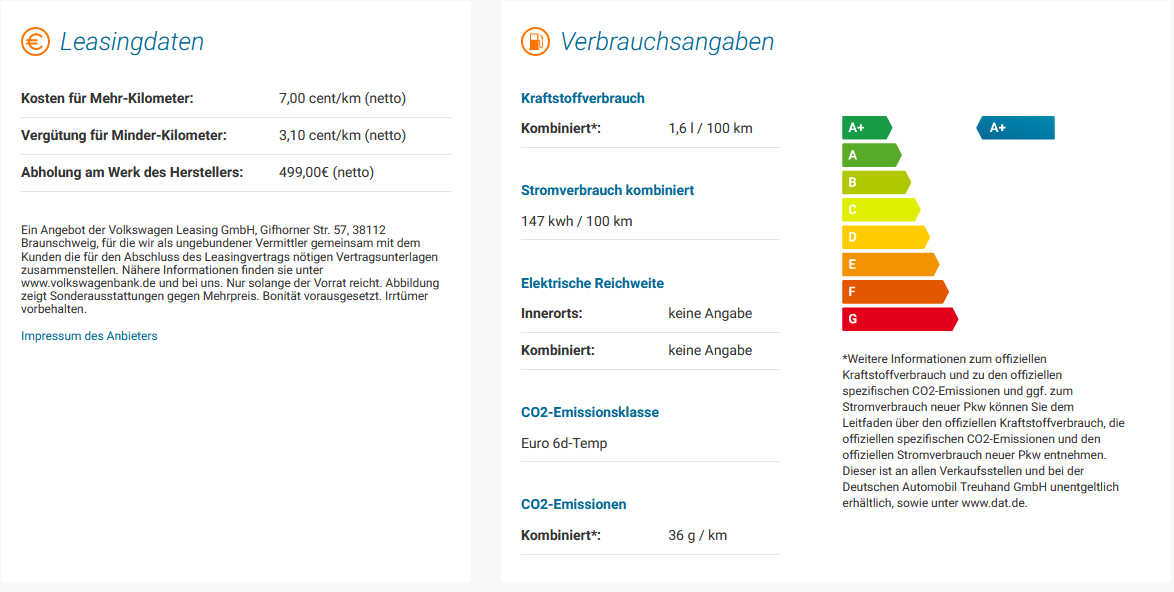 17.07.2020
Volkswagen Automobile Frankfurt
18
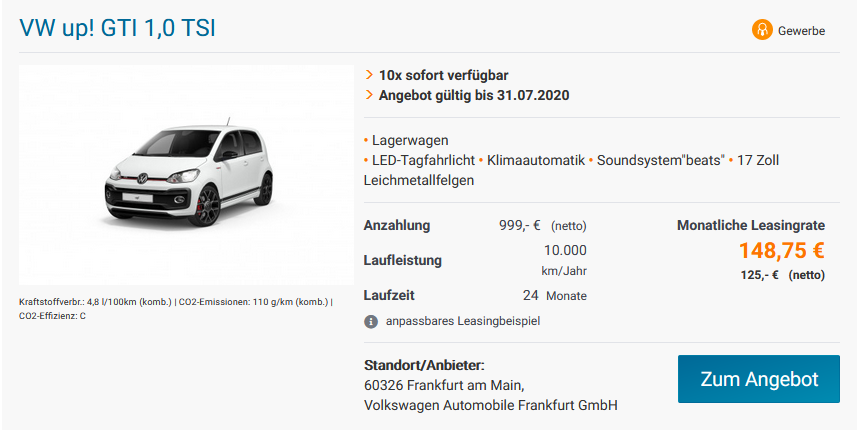 17.07.2020
Volkswagen Automobile Frankfurt
19
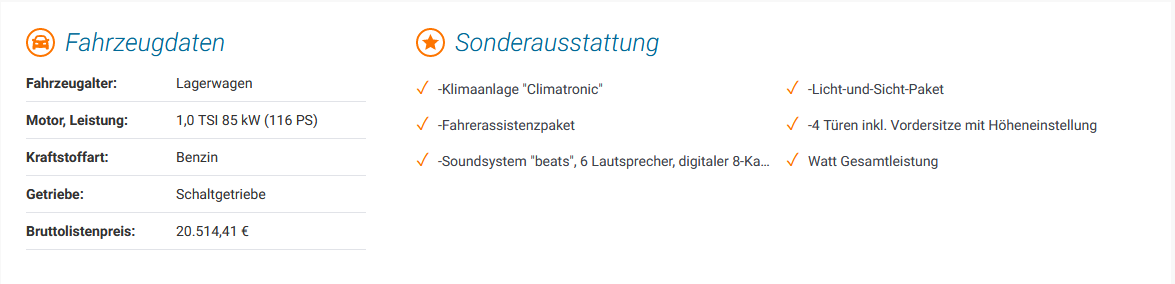 17.07.2020
Volkswagen Automobile Frankfurt
20
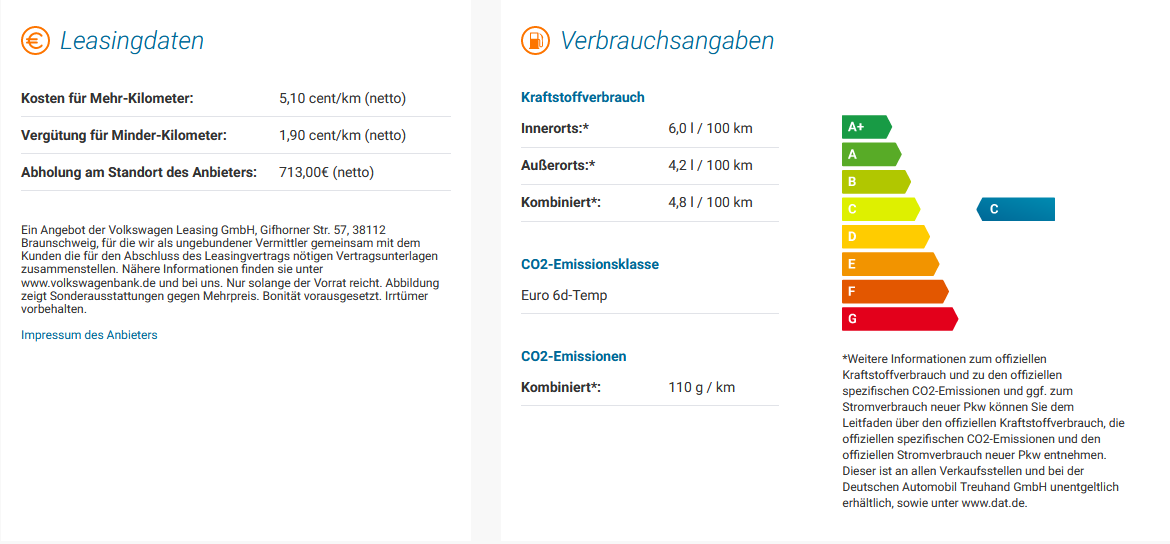 17.07.2020
Volkswagen Automobile Frankfurt
21
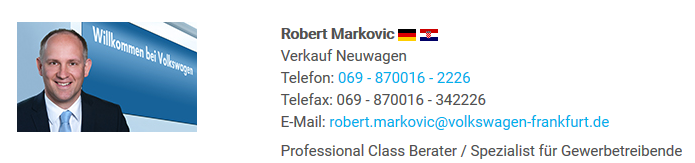 17.07.2020
Volkswagen Automobile Frankfurt
22